Can we build individual molecules atom by atom? Lecture 2
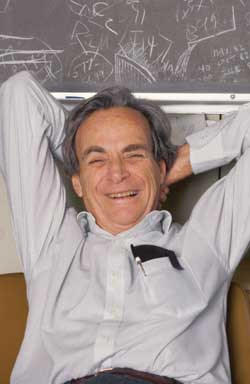 Yesterday we
Talked about two-level atoms in light
Optical trapping of atoms
Laser cooling of atoms
Dave explained how to cool all the way to the ground state (Same thing works for a single neutral atom in an optical micro-trap)
Found that the students do not participate much in the lectures
This provide the initialisation step of our atoms.
What is the difference between molecular physics and chemistry?
Basic molecular physics
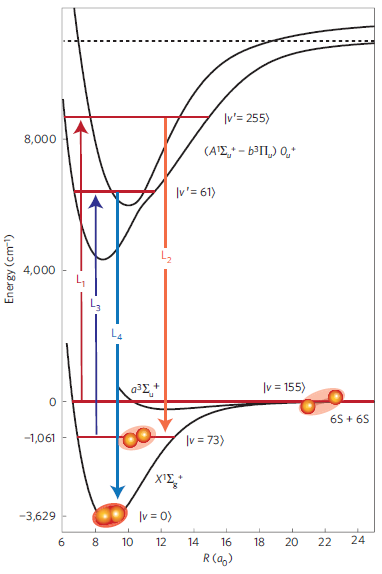 The Hamiltonian
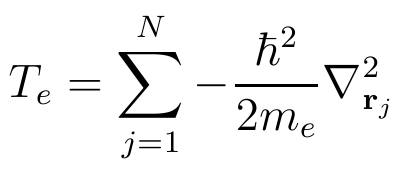 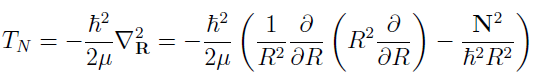 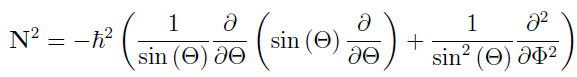 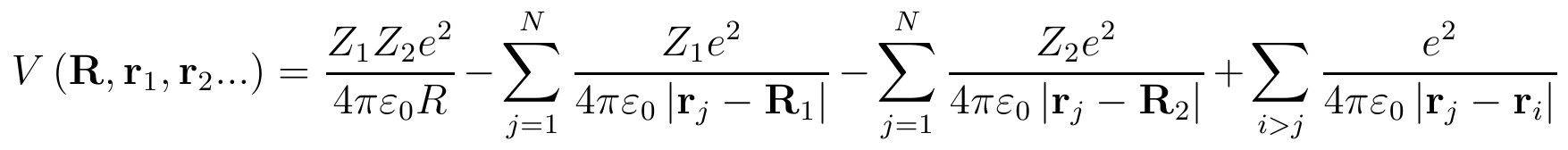 Nuclear equation
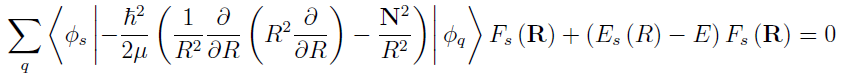 Separate S. E. Equations
Nuclear motion:
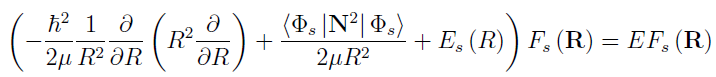 Electrons. For all R solve:
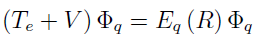 Basic molecular physics
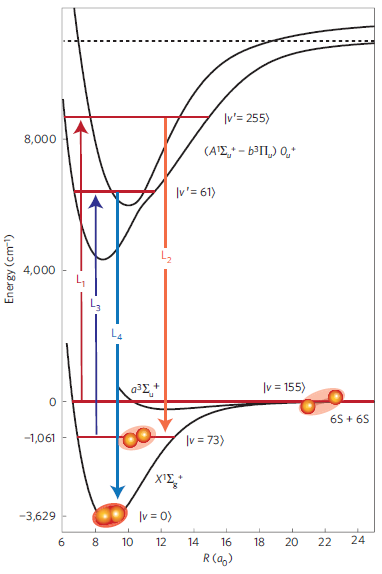 We start from
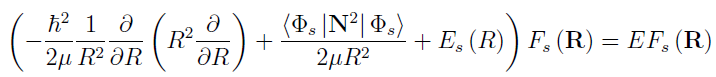 A bit of algebra
We arrive at
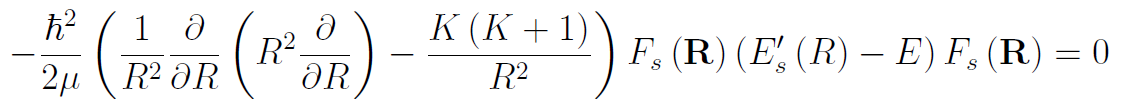 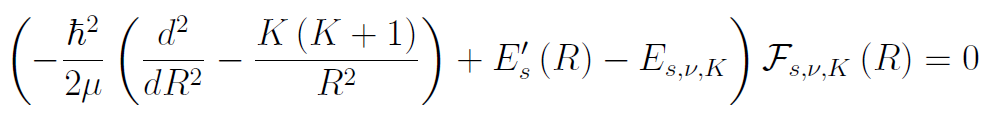 Two conclusions
Di-atomic molecules are indeed “physics”

But the physics is very rich
Dipole operator for molecule
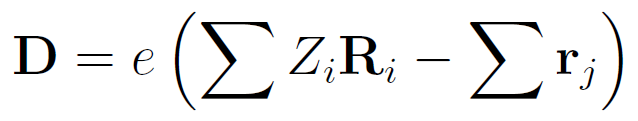 Selection rules for transitions that do not change electronic state:
Hetero nuclear:




Homo nuclear: No allowed transitions
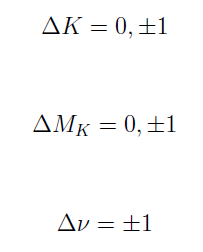 Franck-Condon PrincipleDifferent electronic states
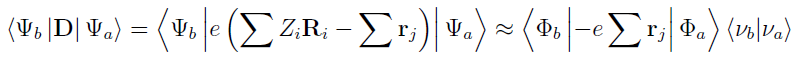 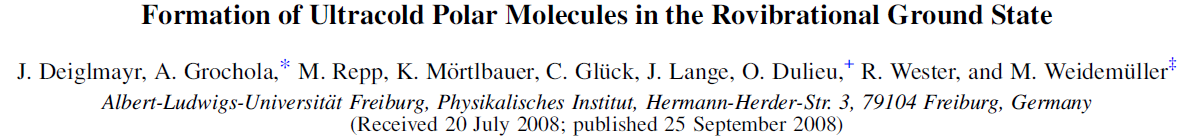 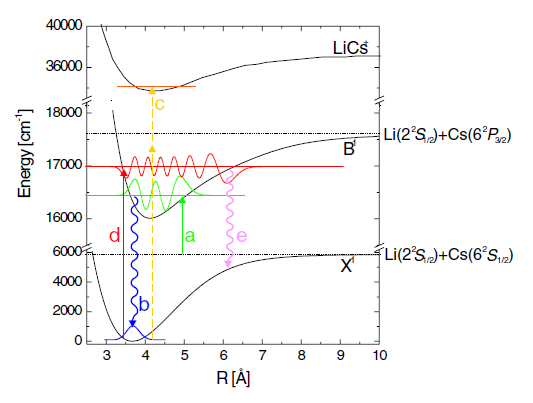